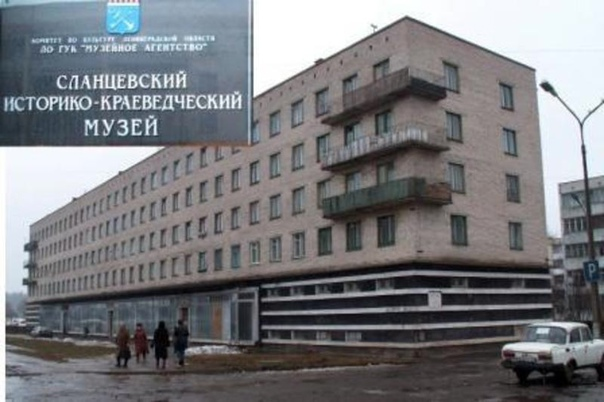 ВИРТУАЛЬНАЯ ЭКСКУРСИЯ В СЛАНЦЕВСКИЙ ИСТОРИКО-КРАЕВЕДЧЕСКИЙ МУЗЕЙ-             6а КЛАСС
Подготовила:
Воспитатель Баринова Е.А.
9 апреля 1930г. - рождение города СЛАНЦЫ
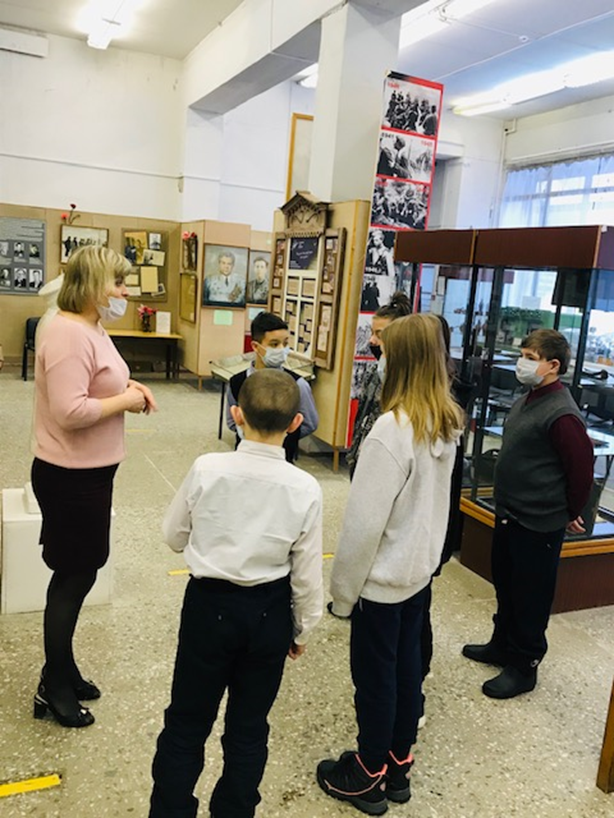 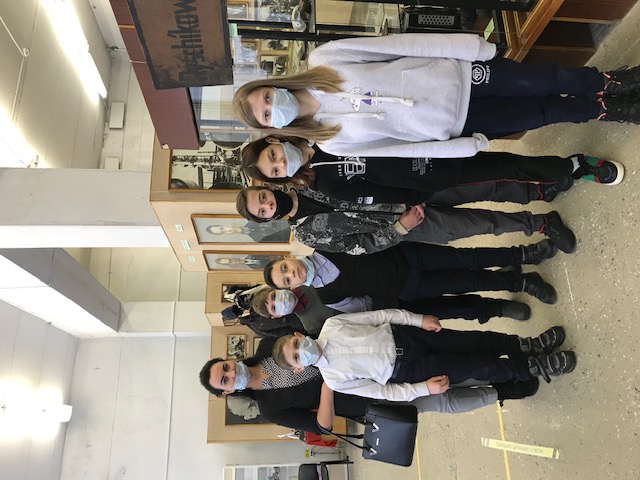 Сергей Миронович Киров – основатель г. Сланцы.
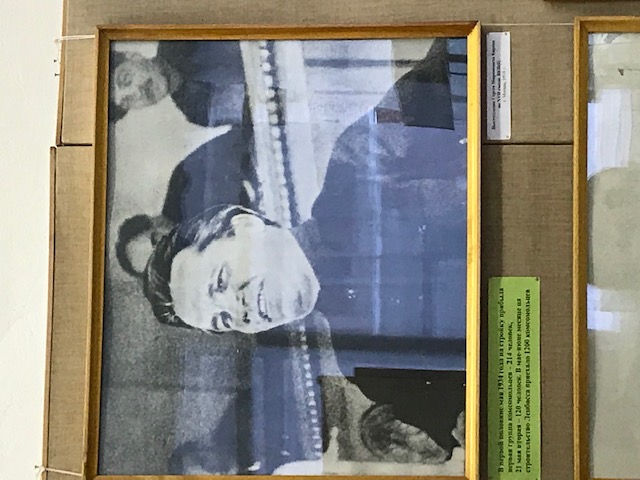 1934г.- начало строительства первых шахт и предприятий. Кировская Шахта.
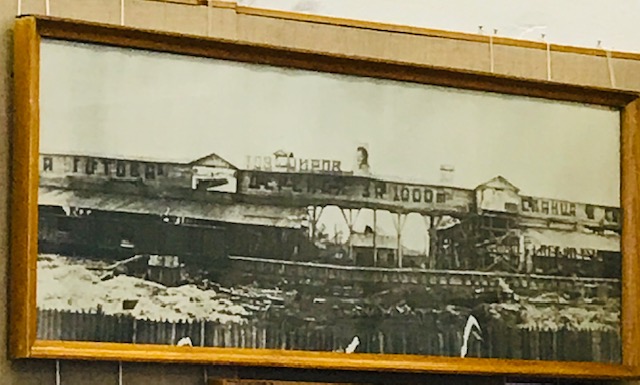 С.М.Киров вместе с комсомольцами.
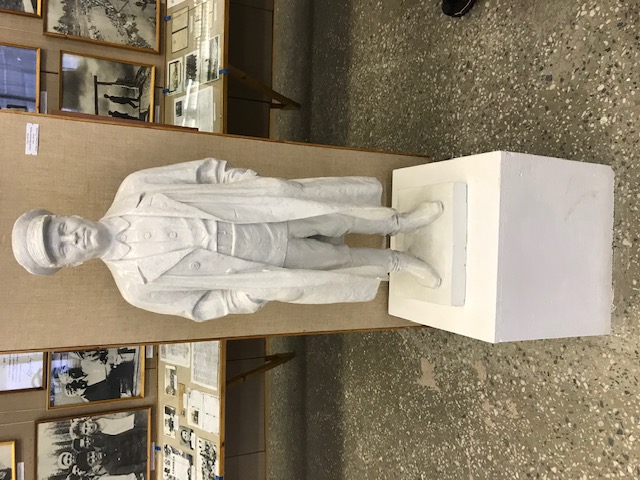 После гибели С.М.Кирова наш город назвали «Сланцы» – город «КИРОВСКОЙ МЕЧТЫ».
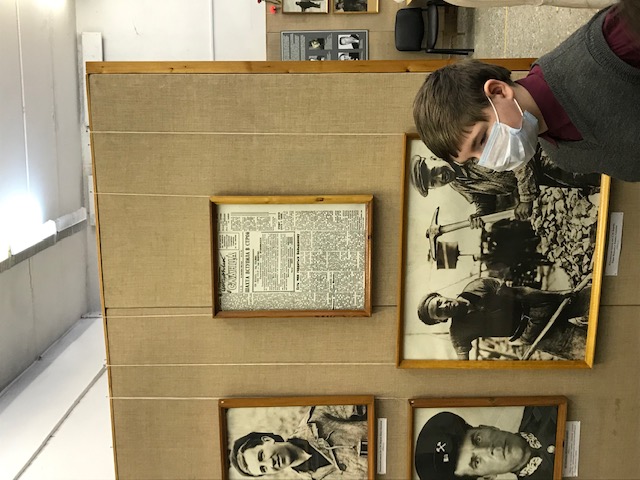 Первый «Сланец» был поднят в 1934 году.
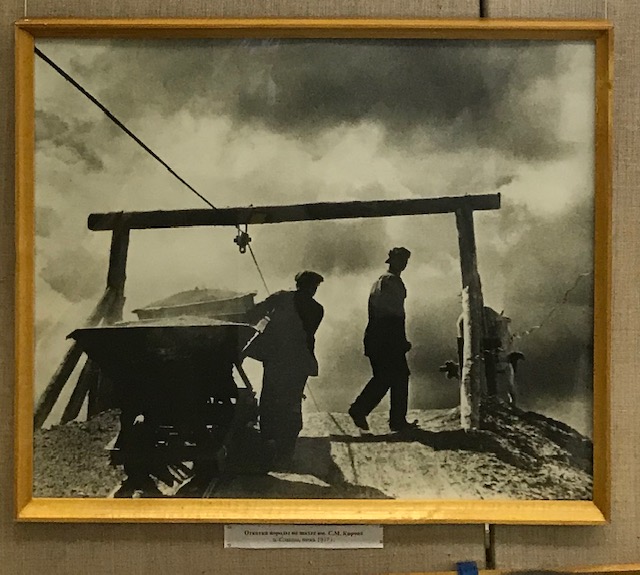 Рабочие жили в палатках и ходили на работу…Встает вопрос о появлении первых улиц г. Сланцы-ул.Горняков(горная порода), Комсомольское шоссе, ул. Кирова.
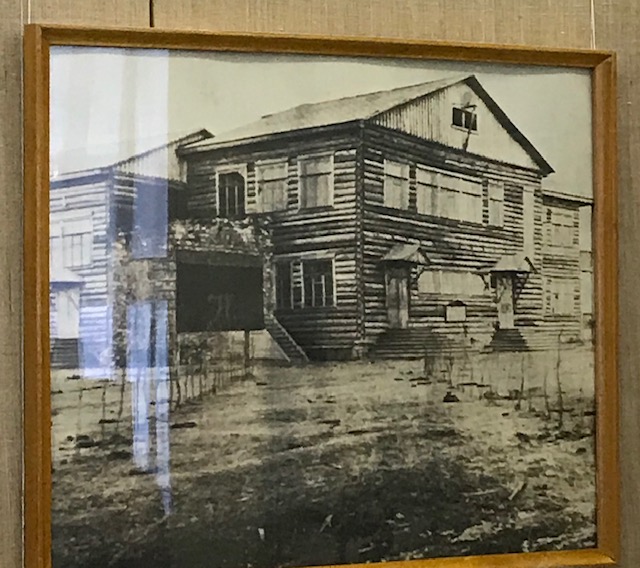 В 1941г.-наша территория была оккупирована фашистскими войсками на 30 месяцев, все было разрушено, уцелела только ул. Кирова.
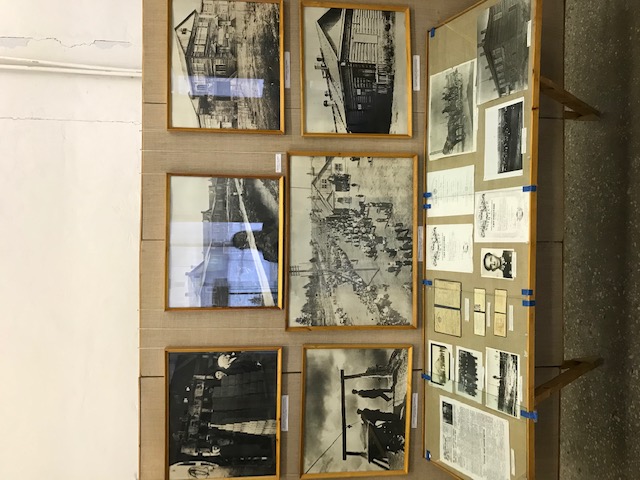 В 1949 году у нас становится статус города СЛАНЦЫ.
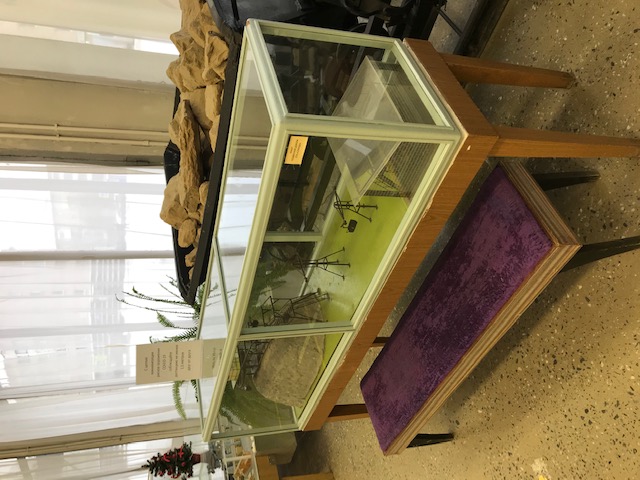 Макет подвесной дороги СПЗ «СЛАНЦЫ»Энергетический СЛАНЕЦ.
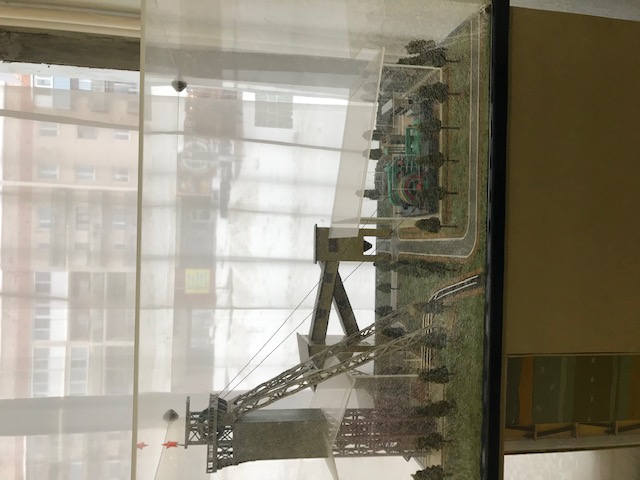 «СЛАНЕЦ»- органический камень. Город появился, благодаря этому камню.
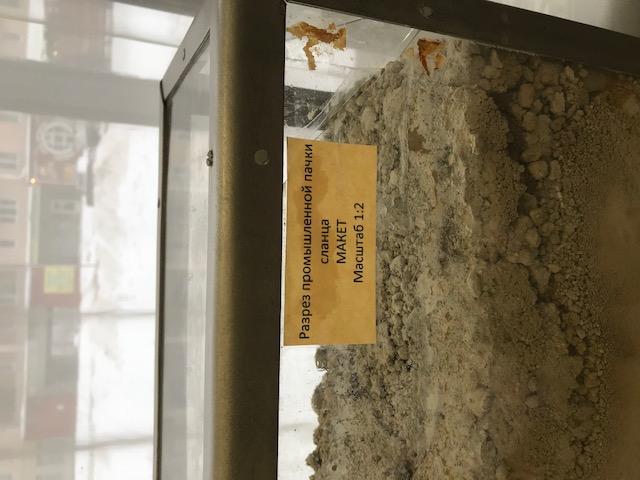